9
Ona tili
sinf
Mavzu: Uyushiq va ajratilgan bo‘laklar bo‘yicha o‘tilganlarni takrorlash
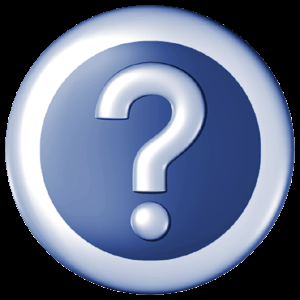 O‘YLA VA TOP!
Eshiklarning qo‘qqisdan ochilishi xotinlarni cho‘chitib yubordi. (Abdulla Qahhor)
Gapdagi bo‘laklar joylashuvi to‘g‘ri ko‘rsatilgan qatorni aniqlang.

 Aniqlovchi, hol, ega, to‘ldiruvchi, kesim;
 Aniqlovchi, to‘ldiruvchi, ega, to‘ldiruvchi, kesim;
 Aniqlovchi, aniqlovchi, ega, to‘ldiruvchi, kesim.
O‘YLA, IZLA, TOP!
Faqat aniqlovchili so‘z birikmalari berilgan qatorni aniqlang.

A) Xonani bezash, gulni parvarishlamoq;
B) Salqin havo, muzdek suv;
C) Sevinib ketmoq, tez o‘qimoq
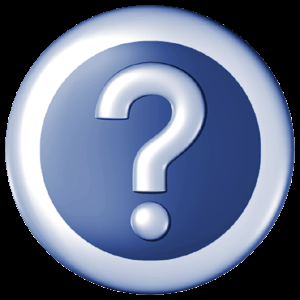 O‘YLA, IZLA, TOP!
To‘ldiruvchi so‘z birikmalari mavjud qatorni aniqlang.

 Rasmni chizmoq, darsni tayyorlamoq;
 Musiqiy eshittirish, tarbiyaviy mashg‘ulot;
 Milliy qadriyatlar, badiiy adabiyot.
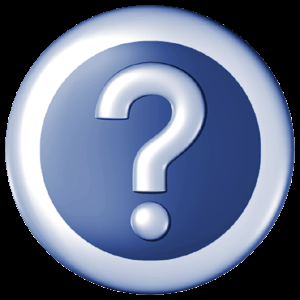 TOPSHIRIQ
Kimki (ega) adovat-u xusumat (to‘ldiruvchi) eksa (kesim), albatta, u (ega) tashvish-u mashaqqat (to‘ldiruvchi) o‘radi (kesim).

(Zamaxshariy)
Gapni ko‘chiring,
qaysi bo‘laklar uyushib kelayotganini aniqlang.
ESLAB KO‘RAYLIK!
SIZ, O‘QUVCHILAR, BUNI YODDAN CHIQARMASLIGINGIZ KERAK
BIR UMUMIY BO‘LAKKA TOBE BOG‘LANUVCHI, BIR XIL SINTAKTIK VAZIFA BAJARADIGAN, O‘ZARO TENG BOG‘LOVCHILAR VA SANASH OHANGI YORDAMIDA BOG‘LANGAN, BIR XIL SO‘ROQQA JAVOB BO‘LUVCHI  IKKI VA UNDAN ORTIQ BO‘LAKLAR UYUSHGAN BO‘LAKLAR, UYUSHGAN BO‘LAKLAR ISHTIROK ETGAN GAPLAR ESA UYUSHIQ BO‘LAKLI GAPLAR DEYILADI.
,  :  -
GAP TARKIBIDAGI MA’LUM BO‘LAKNING MA’NOSINI TA’KIDLAB, IZOHLAB KELUVCHI, BOSHQA BO‘LAKLARDAN TO‘XTAM VA OHANG JIHATIDAN AJRALIB TURUVCHI BO‘LAKLARGA  AJRATILGAN BO‘LAKLAR, SHUNDAY BO‘LAKLI GAPLARGA ESA AJRATILGAN 
BO‘LAKLI GAPLAR DEYILADI.
,  -  ( )
AJRATING!
10-MASHQ
O‘z shahringiz (qishlog‘ingiz)da amalga oshirilayotgan bunyodkorlik ishlari haqida o‘ylab ko‘ring. Uyushiq bo‘laklar ishtirokida gaplar tuzing.
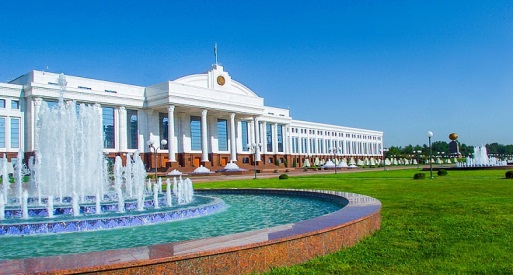 MASALAN
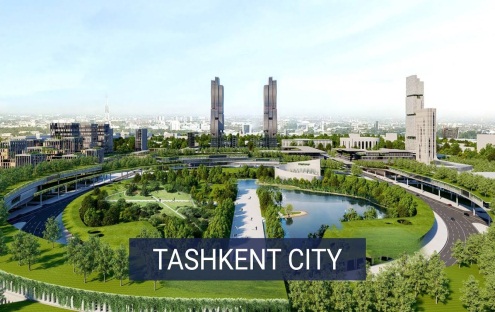 TOSHKENTNING  “TASHKENT CITY” SHAHARCHASIDA KO‘NGILOCHAR, SO‘LIM GO‘SHALAR BARPO ETILGAN.
11-MASHQ: uyushiq va  ajratilgan bo‘laklarni aniqlang.
Hamma ham do‘stlarini, yaqin kishilarini e’zozlaydi, ularning ko‘p bo‘lishini istaydi. Ayniqsa, har bir odam o‘zining oqil, obro‘-e’tiborli, iste’dodli, sadoqatli do‘stlari – safdoshlari bilan faxrlanadi, ammo do‘stlik mezoni faqat shular bilan o‘lchanmaydi. Har bir odamning do‘stlari oldida burch va mas’uliyatlari borki, ularni ado etolmasa, do‘stlari uning do‘stligini e’tirof etmaydilar, tan olmaydilar. Har bir odam do‘stlaridan shu burch va mas’uliyatlarini ado etishni talab qiladi. (M.Maxmudov)
12-MASHQ: GAPLARNI KO‘CHIRING, AJRATILGAN VA UYUSHIQ BO‘LAKLARNI ANIQLANG.
Xalqaro savdo yo‘li – “Buyuk ipak yo‘li” Temur va Temuriylar davrida juda serqatnov bo‘lgan.

(B. Axmedov)
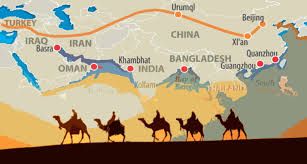 Mashqning 2-topshirig‘i
“Buyuk ipak yo‘li” tushunchasi nimani anglatadi? 
Uning qayta tiklanishi xalqimizga qanday naf keltiradi?
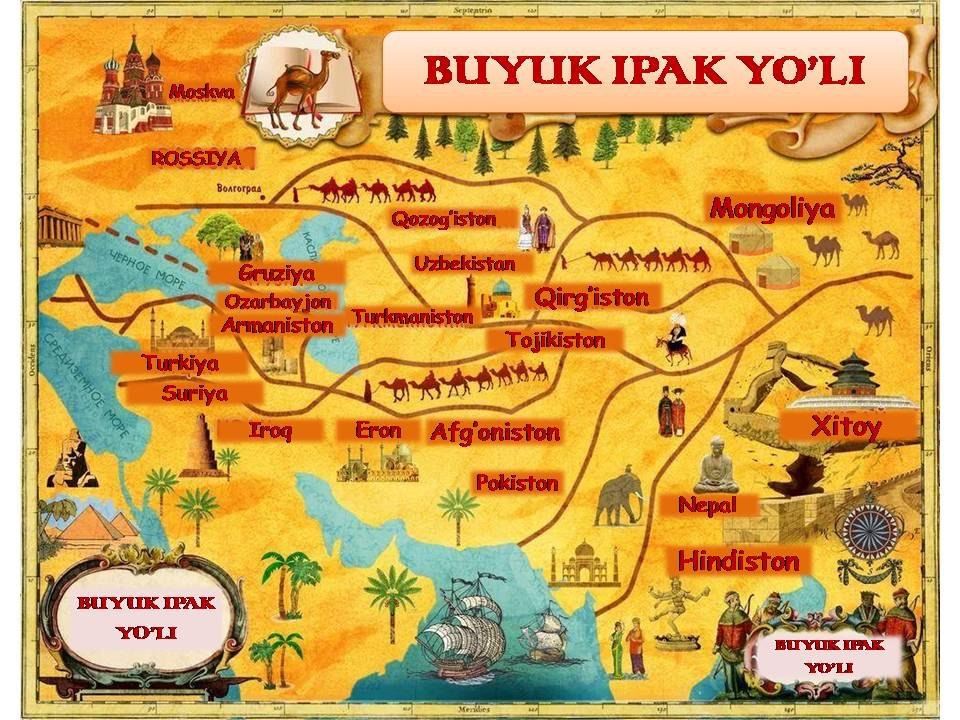 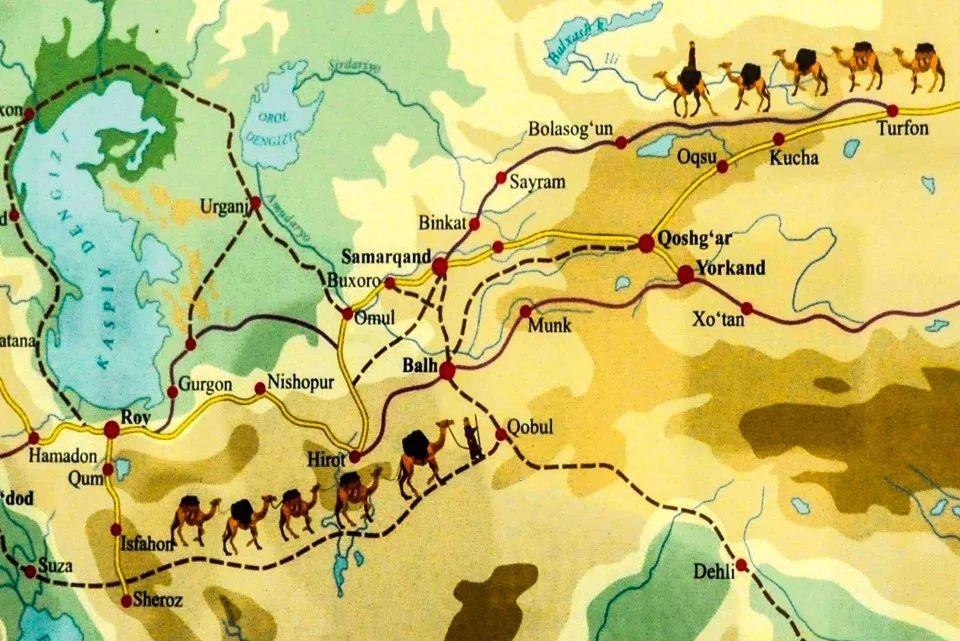 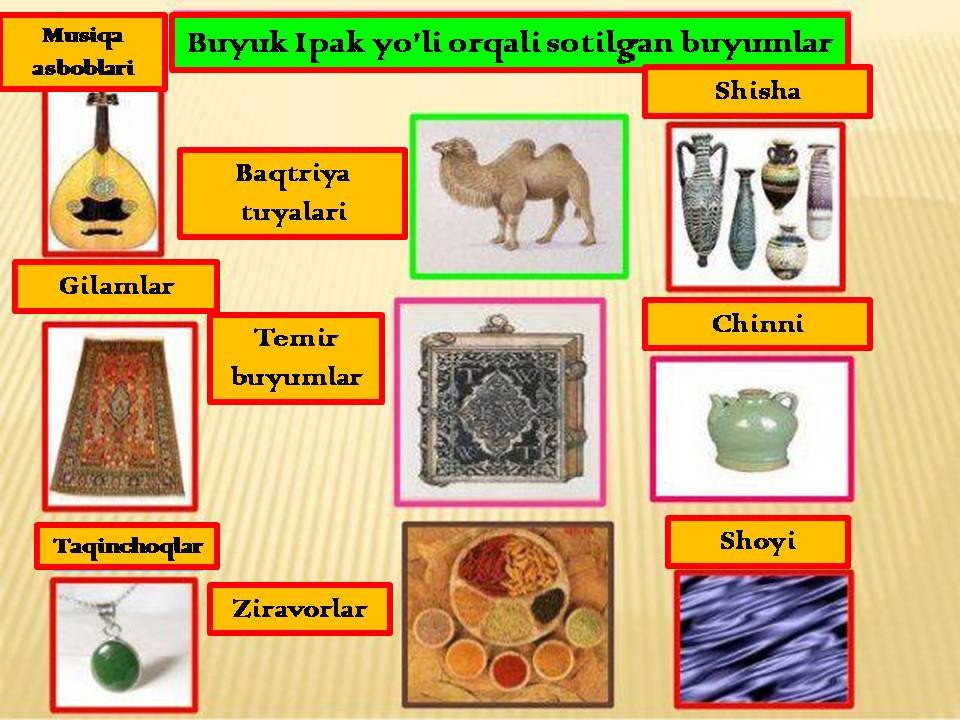 TAHLIL
Insonni ehtiros emas, uning buyuk bisoti – aqli, tafakkurini boshqarishi kerak.

(Erkin Vohidov)
MUSTAHKAMLASH: qaysi bo‘lak uyushgan?
Yer sharida oltita materik- Yevrosiyo, Afrika, Shimoliy Amerika, Janubiy Amerika, Avstraliya, Antarktida (ega) mavjud.
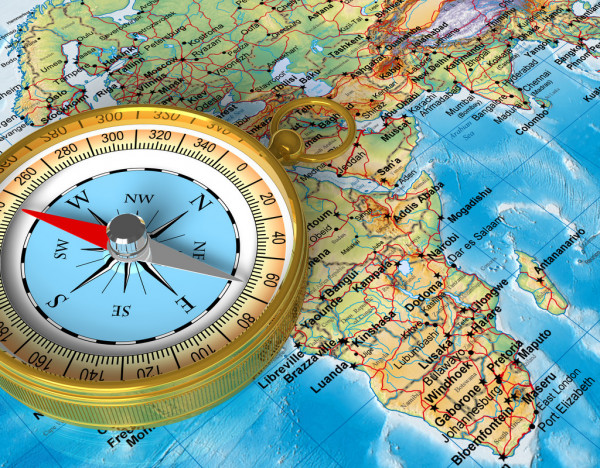 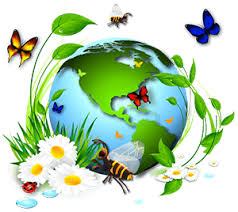 Xalqimiz qadimdan ildizmevalardan sabzi, lavlagi, turp, sholg‘omlardan
(vositali to‘ldiruvchi) turli taomlar tayyorlagan.
Tosh asrida uzoq davom etgan bosqichlarning paleolit, mezolit, neolit, bronza davri, eneolitlarning
(aniqlovchi) tarixi uzun.
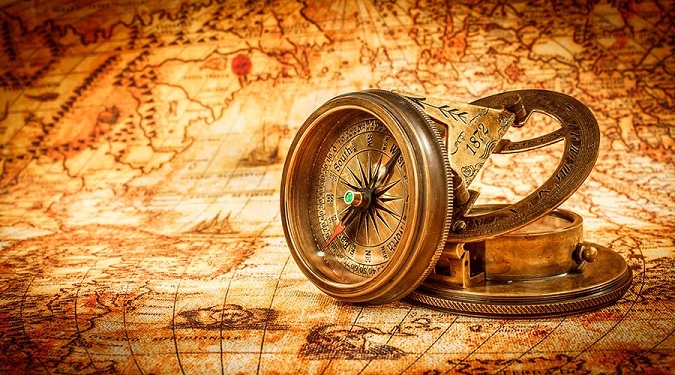 Inson yoqilg‘ilar ko‘mir, neft, gaz, torf, o‘tin (vositasiz to‘ldiruvchi) yoqish hisobiga issiqlik olishni o‘rganib oldi.
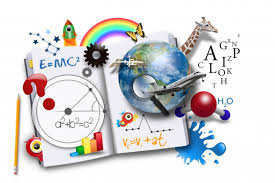 SAVOLLAR
1. Uyushiq bo‘laklar deb qanday gap bo‘laklarga aytiladi?

 2. Ajratilgan bo‘laklarga misollar keltiring.

 3. Uyushiq bo‘laklar orasida qanday tinish belgilari ishlatiladi?
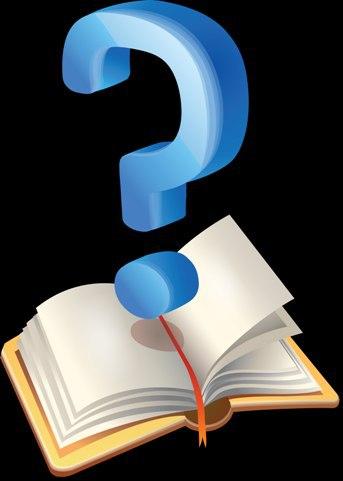 MUSTAQIL BAJARISH UCHUN TOPSHIRIQ:
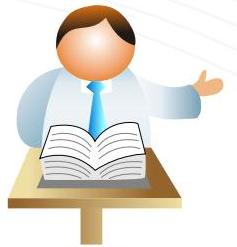 13-MASHQ
GAPLARNI KO‘CHIRING, UYUSHIQ BO‘LAKLARNI ANIQLAB, ULARNI IZOHLANG.
XULOSA
Agar fanni ulkan bir 
daraxt deb tasavvur qilsak, tadqiqotlar uning ildizidir. Zero, ildiz qanchalik baquvvat, chuqur bo‘lsa, daraxt shunchalik barq urib yashnaydi, ko‘p hosil beradi.
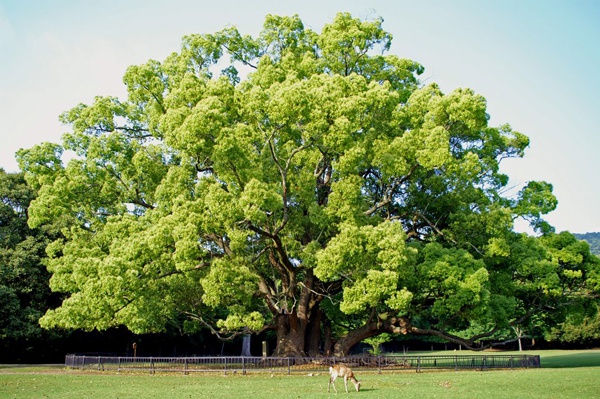